China’s InternetandInternet Society of China (ISC)
Kaili Kan, Ph.D.  ALAC, ICANN
 Oct. 1, 2016   APNIC 42
Colombo, Sri Lanka
China’s Internet
Largest coverage:
~800 million end-users
Deep penetration:
Into remote rural areas
Into about every industry
Huge Internet corporations
Tencent, Alibaba, Baidu, …
Significant economic and social impact
Internet Society of China (ISC)
Established in 2001
Current membership
821 corporate members
56 academic members
Works closely with the government (MIIT)
Multi-stakeholder model
Scholars representing consumer interests
ISC’s Mission
Serve the needs of members:
Protect consumers’ interests and rights
Corporate members’ interest
 Promote the development of Internet in China
 Assist the Government in policy-making
ISC Working Groups (1)
Network and Information Security Committee
Internet Self-discipline Committee
Anti-spam Committee
Internet Copyright Committee
Academic Committee
Application Innovation Committee
Rural Services Committee
ISC Working Groups (2)
Cross-strait Internet Exchange Committee
IOT Committee
Finance Committee
Shared-economy Committee
Vehicle Internet Committee
Legal Affair Committee
Medical Application Committee
On-line Culture and Media Committee
ISC Initiatives
Industry Self-discipline
Anti-spam
Internet Copyright protection
Network Security
E-Charity
Information Accessibility
Internet Corporate Credibility
Honors / Awards
China Internet Conference (CIC)
APRALO at CIC 2016
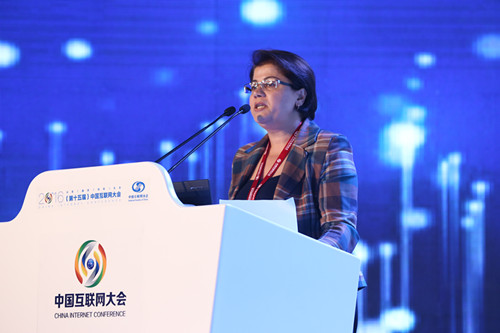 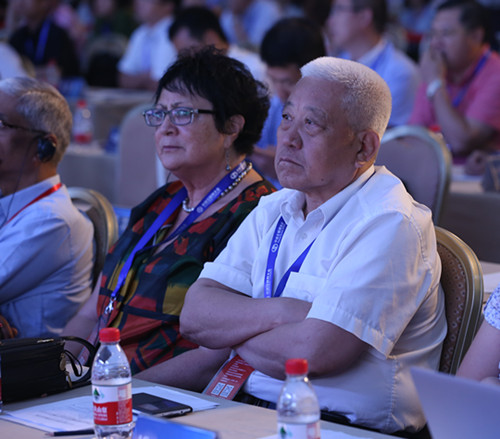 Protecting Consumer Rights
ISC’s Survey on Consumer Internet-Rights Protection
(CCTV aired nation-wide)
Internet Industry Self-discipline
Pledge of Self-regulation and Ethics
Code of Conduct in E-mail Services
Code of Conduct  in relation to pornography
Self-discipline on Internet Search
Self-discipline on terminal Security
Self-discipline on Internet copyrights
……  (total 30 self-discipline / code of conducts by April 2016)
ISC calling to protect consumer data at 2016 CCTV’s “3.15” Gala
Self-Discipline Award
Starting 2005, ISC presents annual “Internet Self-discipline Award”
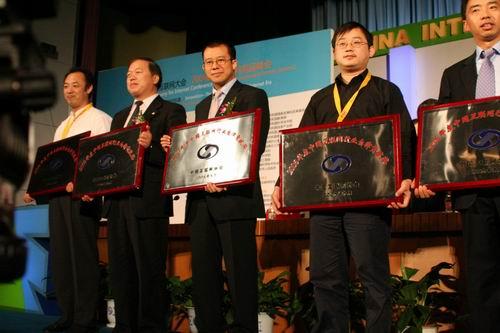 Protecting Internet Environment
ISC created (2007.5) and leads “Green Network Alliance” to create healthy network culture for teenagers
Recommend websites to consumers
Regular self-discipline and mutual-checking among ISC members
ISC on Anti-spam
Works together with top ESPs
“White List” covers 85% of domestic ESPs
Released 9 reports, covered 203,197 IP addresses sending spam
From 2003 to 2011, spam decreased from 65.72% to 40.10%
Global ranking of China-sent spam dropped out of top-12 (source: Sophos 2012)
ISC on Copyright Protection
2005.9: Published convention on Internet copyrights
Training programs, workshops, case studies
2008: Mediation Center to solve disputes
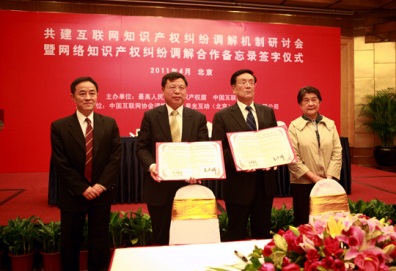 12321 Report Center
Feb. 2006: Spam reporting center
Apr. 2008: 12321 E-message Complaint & Reporting Center (hotline, website, email, SMS, WAP, APP, etc.)
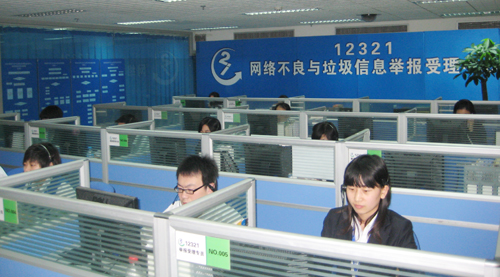 Reporting Info received in 2015
607,000
420,000
Total: 1.852 million
316,000
256,000
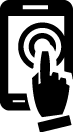 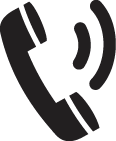 133,000
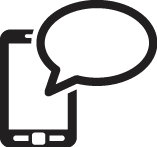 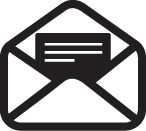 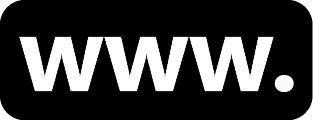 2,000
Spam
Email
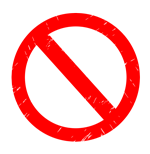 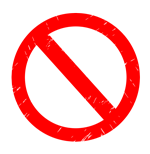 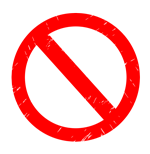 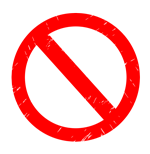 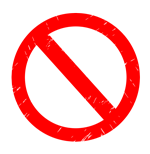 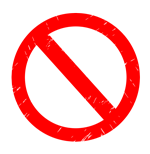 Phishing/
 Cyberporn
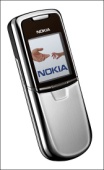 Spam Text Messages
Telephone
Fraud
Mal-APP
Spam
MMS
ISC on Network Security
2006.10:  published definition of mal-ware and channel for consumer complaints
Assigned institution to evaluate software and recommend removal tools
Reported mal-ware decreased by 80%
ISC on E-Charity
Since 2005, May 25 became “e-Charity Day” in order to shrink the digital divide
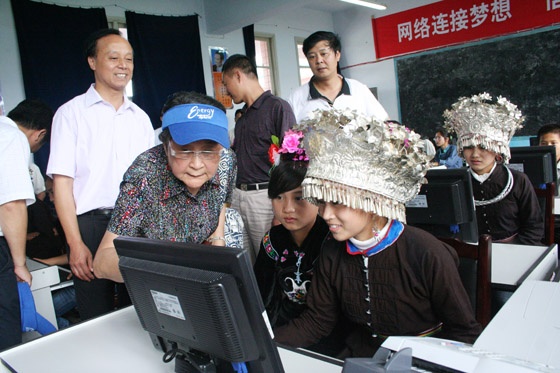 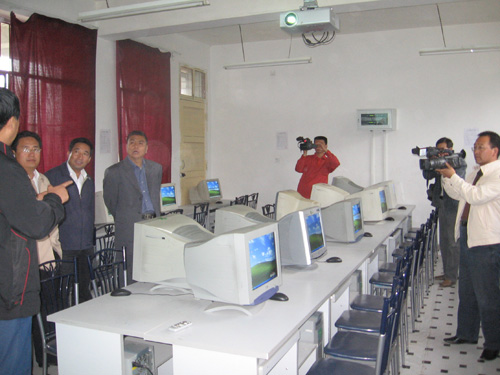 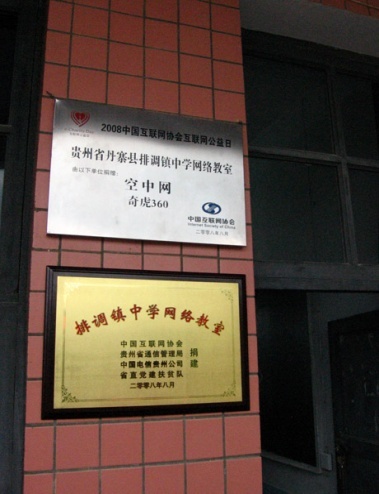 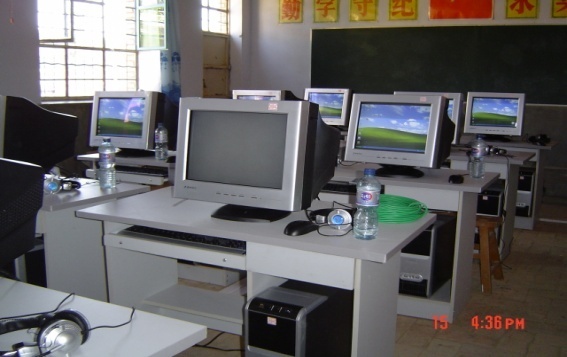 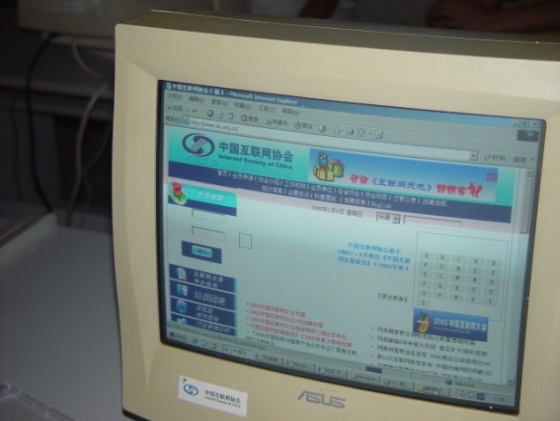 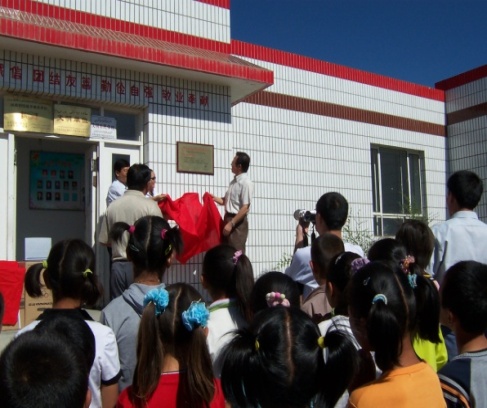 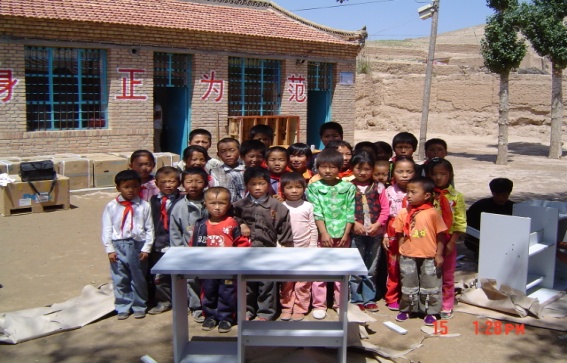 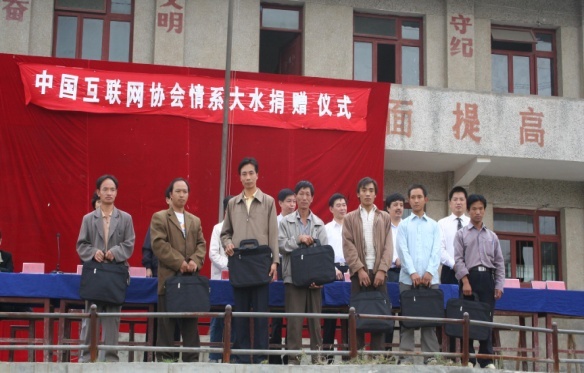 Thank you!Q&A
kankaili@gmail.com